UJAWNIANIE I ZABEZPIECZANIE ŚLADÓW KRYMINALISTYCZNYCH
UJAWNIENIE ŚLADÓW
Planowość ujawniania śladów.
Kolejność ujawniania śladów.
Odpowiednie dobranie środka do ujawniania śladów.
Udokumentowanie ujawnienia śladów.
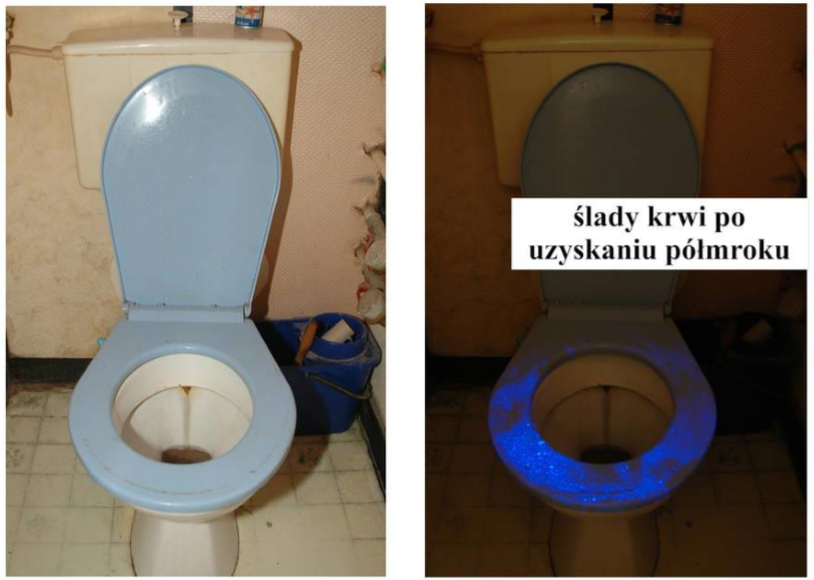 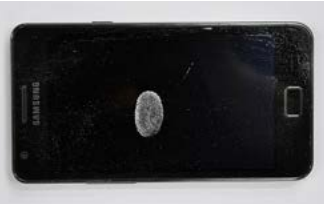 Metody ujawniania śladów
Metody fizyczne
Metody optyczne
Metody mechaniczne
Metody chemiczne
Metody kombinowane
ZABEZPIECZANIE ŚLADÓW
formalno-procesowe								techniczne
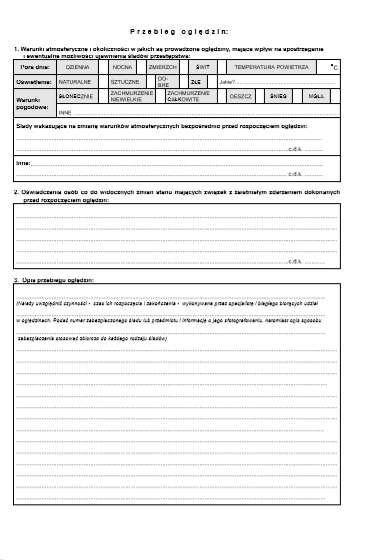 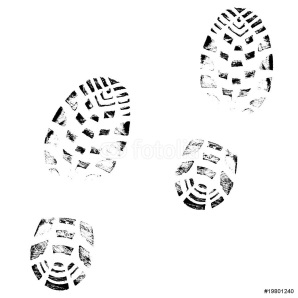 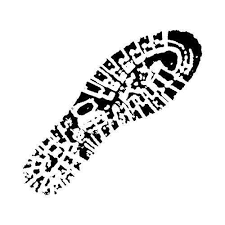 Ślady traseologiczne
Ujawnianie śladów traseologicznych:
- metoda wzrokowa
- oświetlenie kątowe (ukośne);
- ujawniacze proszkowe.

Techniczne zabezpieczanie śladów traseologicznych:
-sfotografowanie;
-folia daktyloskopijna (ślady powierzchniowe, nawarstwione);
-metoda elektromagnetyczna (ślady powierzchniowe- pyłowe);
-odlewy gipsowe (ślady wgłębione);
-w całości-wraz z podłożem;
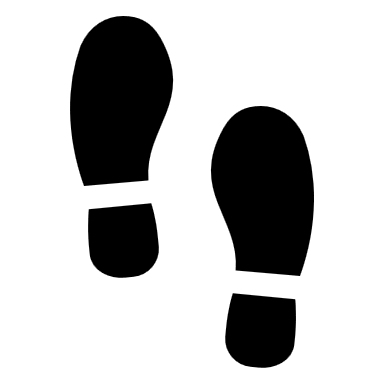 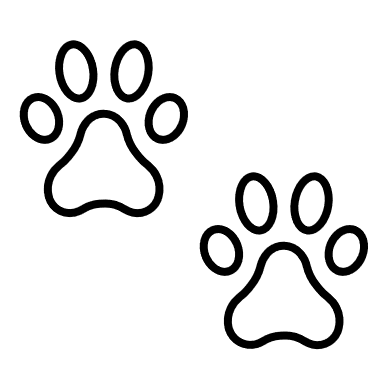 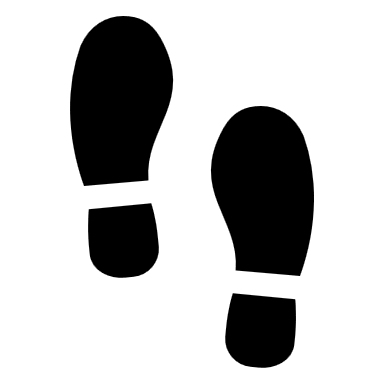 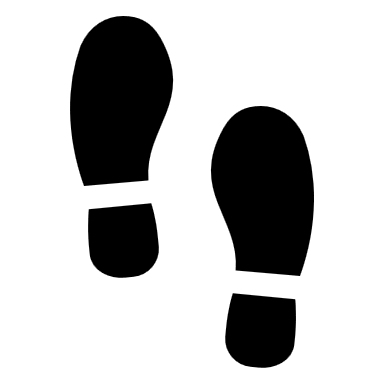 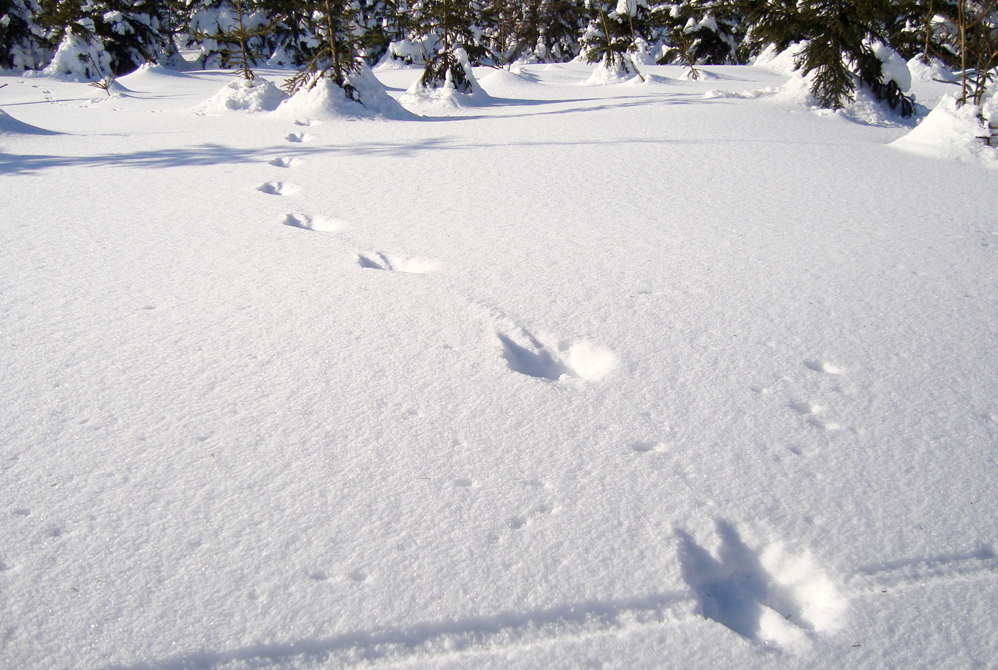 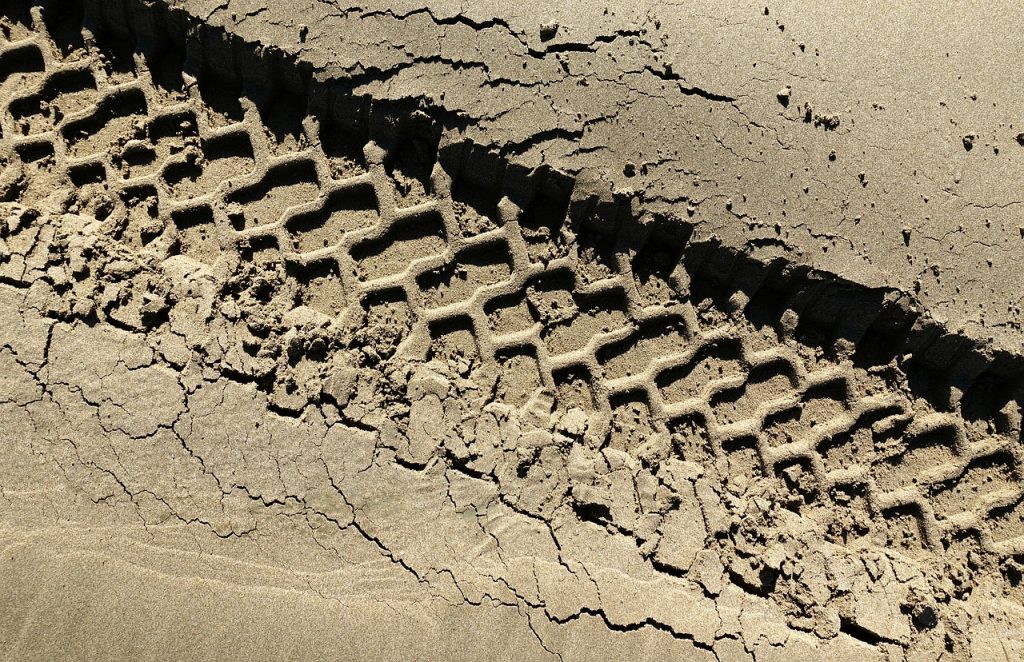 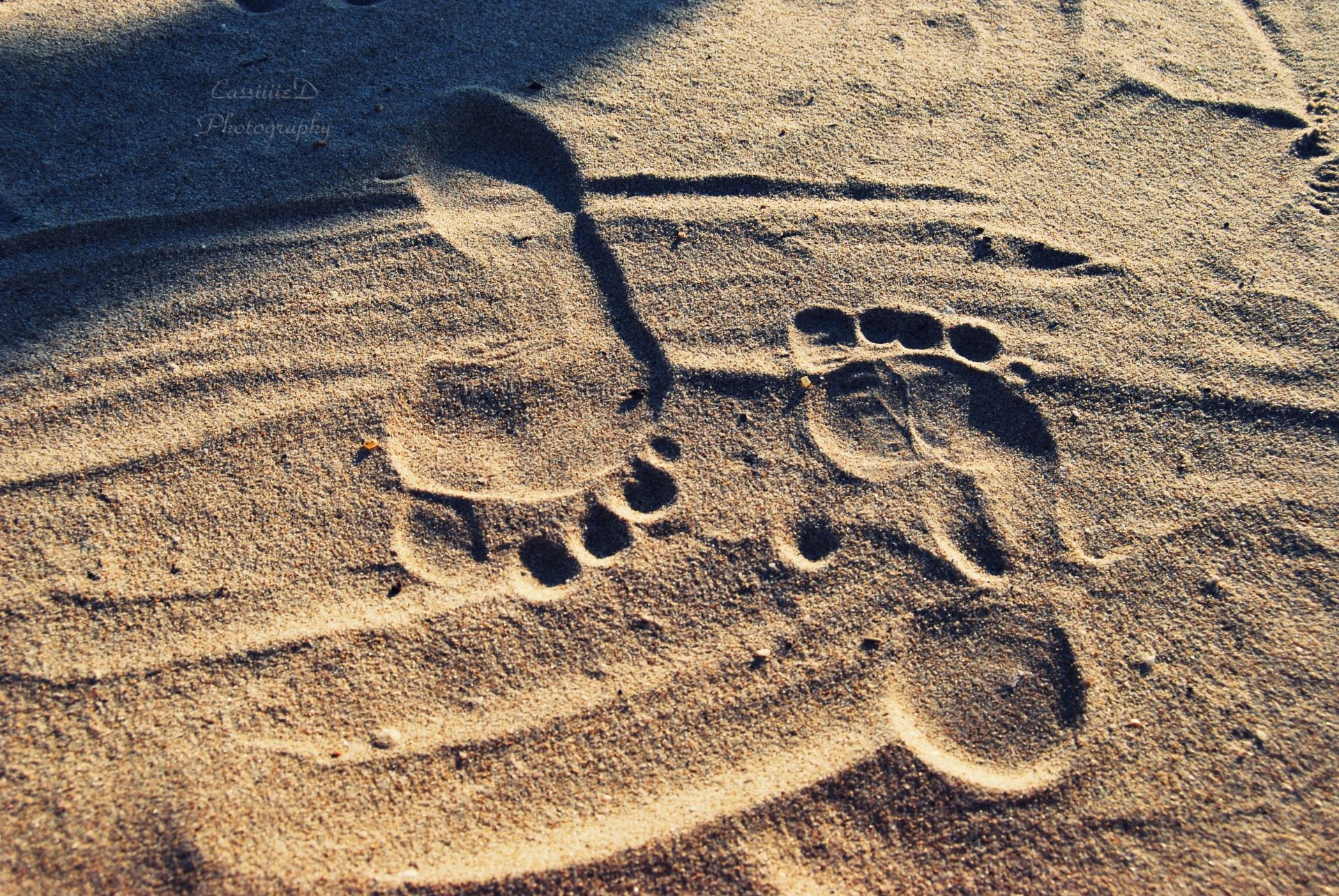 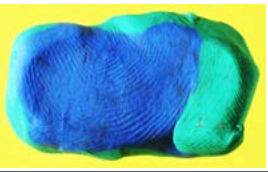 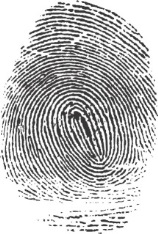 Ślady daktyloskopijne
Ujawnianie śladów daktyloskopijnych:
- metoda wzrokowa,
- ujawniacze proszkowe.

Techniczne zabezpieczanie śladów:
sfotografowanie;
zabezpieczenie wraz z podłożem;
przeniesienie na folię daktyloskopijną;
przeniesienie na silikon;
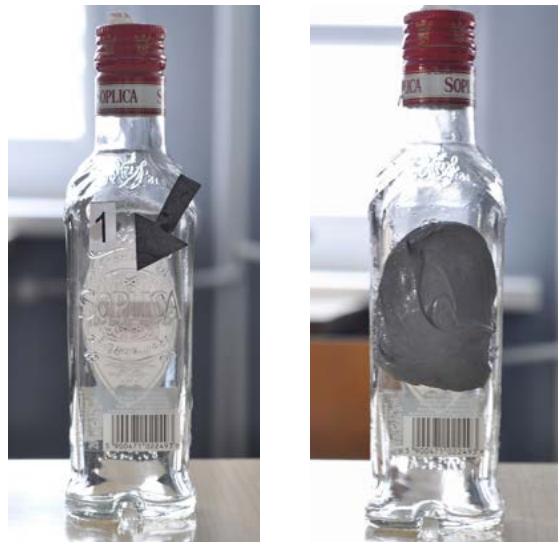 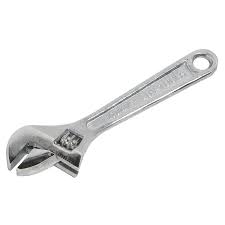 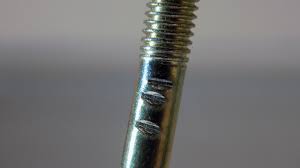 Ślady mechanoskopijne
Ujawnianie śladów mechanoskopijnych:
- metoda wzrokowa;

Techniczne zabezpieczanie śladów mechanoskopijnych:
sfotografowanie;
zabezpieczenie wraz z podłożem;
wykonanie repliki śladu za pomocą masy silikonowej;
zebranie śladów z podłoża;
ochrona śladu przed korozją;
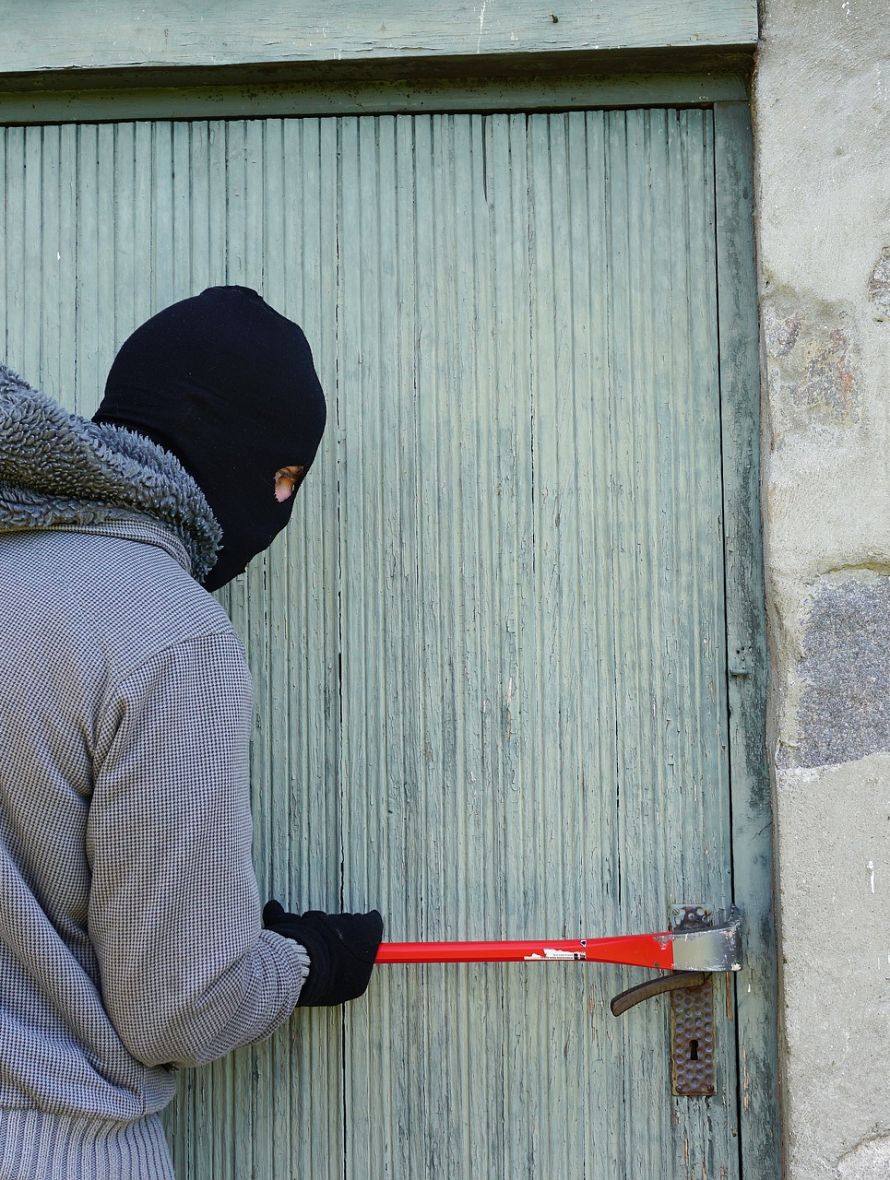 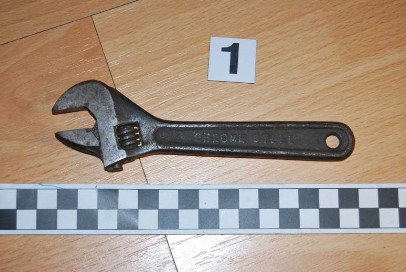 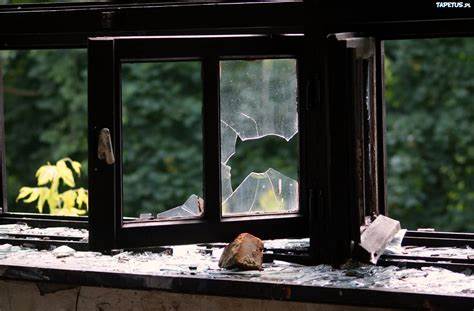 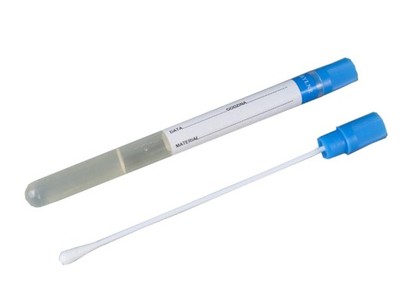 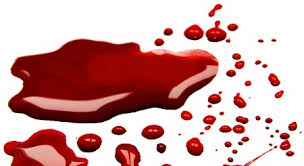 Ślady biologiczne
Ujawnianie śladów biologicznych:
- metoda wzrokowa;
- odpowiednie oświetlenie, np. luminol.

Techniczne zabezpieczanie śladów biologicznych:
sfotografowanie;
wysuszenie śladu przed zapakowaniem;
zapakowanie w opakowanie niehermetyczne najlepiej z papieru lub kartonu;
zabezpieczenie nośnika śladu w całości;
zmycie śladu z ciała ofiary przy użyciu wymazówki;
zabezpieczenie wraz z podłożem;
zapakowanie do papierowego pakietu;
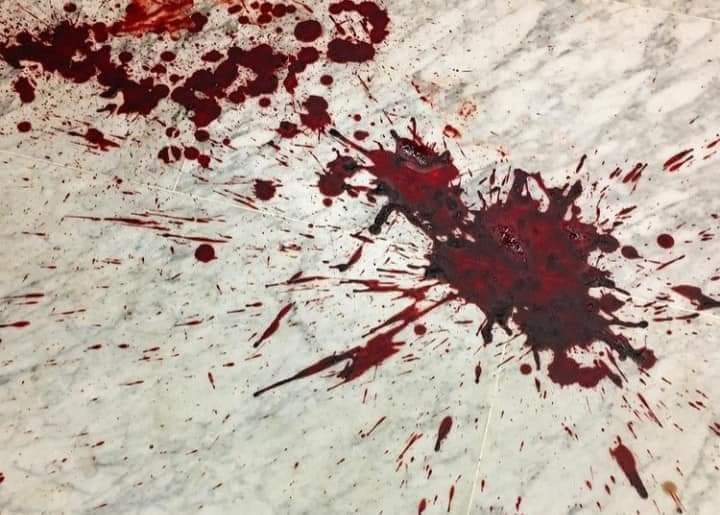 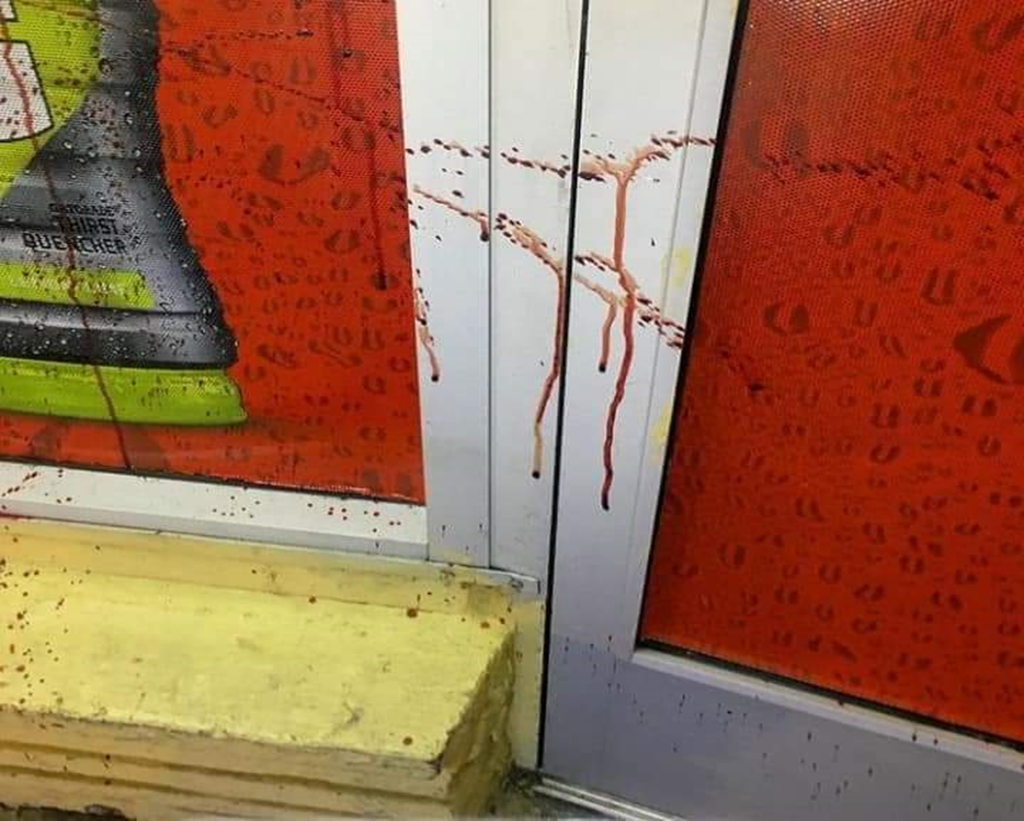 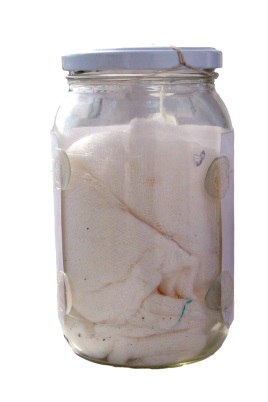 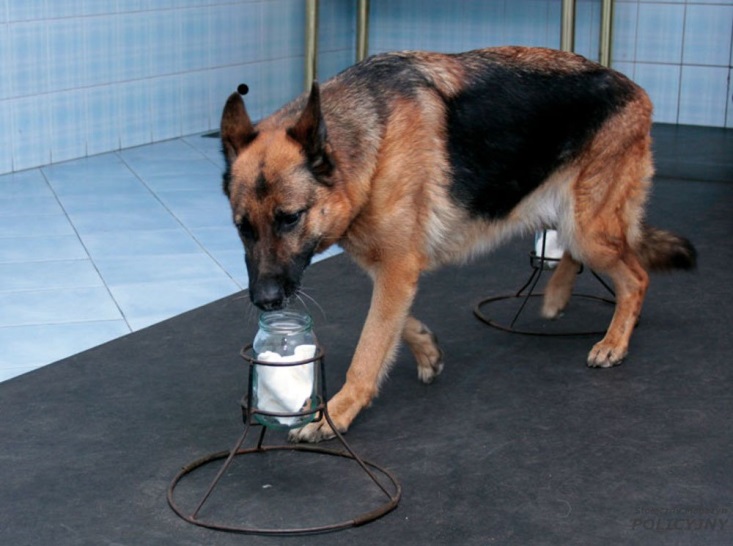 Ślady osmologiczne
Ujawnianie śladów osmologicznych:
- założenie, że w danym miejscu występuje ślad osmologiczny

Techniczne zabezpieczanie śladów osmologicznych:
sfotografowanie;
pochłaniacze;
folia aluminiowa;
słoik;
metalowa pęseta o dł. nie mniejszej niż 30 cm;
rękawiczki jednorazowego użytku;
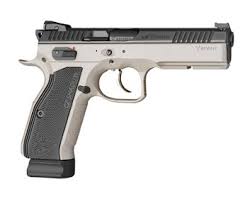 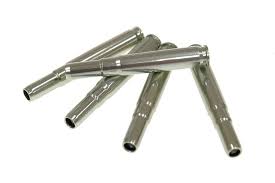 Ślady broni palnej
Ujawnianie śladów:
- metoda wzrokowa;

Techniczne zabezpieczanie śladów użycia broni palnej:
zabezpieczenie śladu w całości;
zapakowanie i unieruchomienie broni w pudełku z widocznymi napisami dotyczącymi danego egzemplarza broni;
łuski, pociski, naboje- owinięcie w ligninę i włożenie do kartonowego pudełka